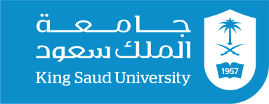 Why applying human factors is important for Patient Safety ?
A Pharmacy Technician's Deadly Mistake
Todays video is going to be about a very important subject, the reason why she made that video is to drive a home the fact that a pharmacy technician’s job is important, because a lot of people think that its not.
We will talk about two things: (which are mentioned in the video):
1-A story about a little girl her name is Emily Jerry.

2-The purpose of pharmacy technicians video guide (this video)
https://youtu.be/XtiEkfZX82w
Emily's Condition
Emily jerry, a two-year-old girl was diagnosed with an abdominal tumor 

She received her treatment at rainbow babies and children's hospital in Cleveland, Ohio 

The treatment included chemotherapy 

On February 28th, 2006, Emily received the last of her chemotherapy treatment 

MRI showed great improvement of Emily's condition as the tumor was no longer exist and then she was set to go home
Katherine Dudash's Recklessness
On February 28th, 2006, a pharmacy technician named Katie dudash’s prepared a chemotherapy solution for Emily with it containing a 23% salt

The formula called for a saline base (salt) of less than 1% meaning that Katie dudash’s just did a grave mistake 

As the reports stated that dudash’s had already her hands full with preparations of her wedding
The Tragedy
Eric cropp, the pharmacist who was in charge during this crisis was informed by Katie that something seemed "off" After mixing the chemotherapy dose 

Unfortunately cropp ignored dudash's warning and the lethal dose was administrated to Emily 

Shortly afterwards, Emily woke up screaming and saying "mommy, my head hurts"

On the 1st of march, 2006, 3 days after receiving the lethal dose, The innocent child Emily jerry died
Katherine Dudash’s Fate
As a pharmacy technician Katie’s mistakes fell on Erics shoulders, even though she is the one that actually mixed the dose.
She was fired from Rainbow babies and children hospital
Then she went to work in another hospital, also as a pharmacy technician, after knowing of her previous mistake the hospital placed her on leave while they investigated
Katie escaped any and all prosecution and legal responsibility for Emily Jerry’s death
Emily’s Parents
Sued Rainbow babies and children hospital

Won a $7 million settlement

And they founded the Emily Jerry Foundation

The legacy of the foundation is Emily’s law;  which states that:  
   )all pharmacy technicians in the state of Ohio must adhere to strict requirements and regulations)
Conclusion
Most pharmacy technicians are not going to be involved in mixing chemotherapy, that particular job is a responsibility of an institutional pharmacy technician.

institutional pharmacy technician: is a hospital pharmacy technician, so they are the technicians who work in a hospital or an institutional setting as opposed to a retail setting.

Because institutional pharmacy technician positions usually get paid more and obviously have greater responsibilities, most hospitals are not going to hire you without you having some sort of educational degree or at least employment experience.

The national pharmacy technician association offer voluntary chemotherapy certification training courses

The Emily Jerry foundations aims to raise the public awareness about pharmacy errors and try to obtain tighter regulations for pharmacy technicians.

Emily’s low was founded to prevent or at least reduce the possibility of another careless pharmacy mistake like the one that took the life of Emily Jerry. 

As a Pharmacy Technician you should never forget your importance of your duties!
A high reliability organization (HRO)
is an organization that has succeeded in avoiding catastrophes in an environment where normal accidents can be expected due to risk factors and complexity
There are five characteristics of HROs that have been identified as responsible for the "mindfulness" that keeps them working well when facing unexpected situations.
Preoccupation with failure
Reluctance to simplify interpretations
Sensitivity to operations
Commitment to resilience
Deference to expertise
HRO model: Commitment to resiliency.
As the old Proverb says: "if you don't bend, you break". 
Resiliency is the ability to handle accidents or mistakes while still being able to function and solve them as they happen quickly. It's about being ready for any problem whenever it occurs, solve it, and be able to learn from it and apply that knowledge to prevent such incidents in the future. Resiliency means that whenever a grave accident happens, the team returns to function as soon as possible in the aftermath of the accident. To be Resilient is to be Reliable.
Conclusion:
Done by:
Abdulaziz Shadid
yazeed Alsuhaibani
Abdullah Alhamdi
Abdullah Alhaddab
Majed Alzin
Nawaf Alfaifi
Waleed Mijlad
Nawaf Alamri
Basel Almeflh
Husam alkhathlan